Free PPT Templates: Allppt.com
You can download professional PowerPoint diagrams for free
Add Text
Add Text
Add Text
Add Text
Add Text
Simple PowerPoint
Simple PowerPoint
Simple PowerPoint
Simple PowerPoint
Simple PowerPoint
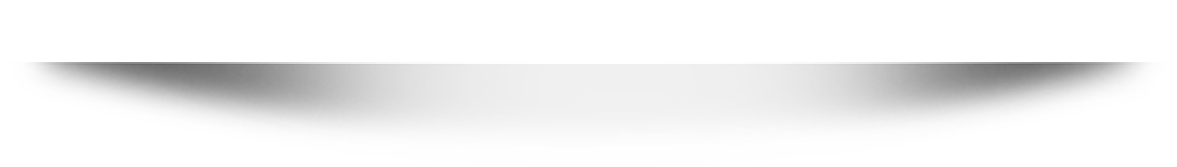 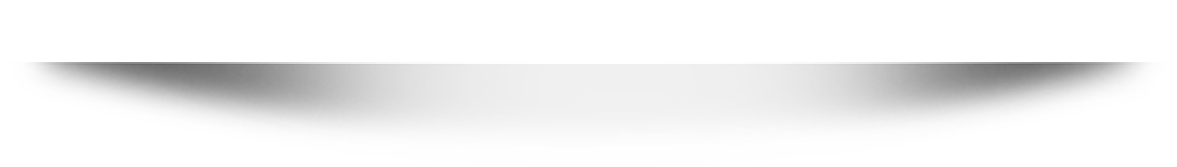 50%
60%
90%
40%
80%
You can simply impress your audience and add a unique zing and appeal to your Presentations. Easy to change colors, photos and Text. Get a modern PowerPoint  Presentation that is beautifully designed.
www.free-powerpoint-templates-design.com